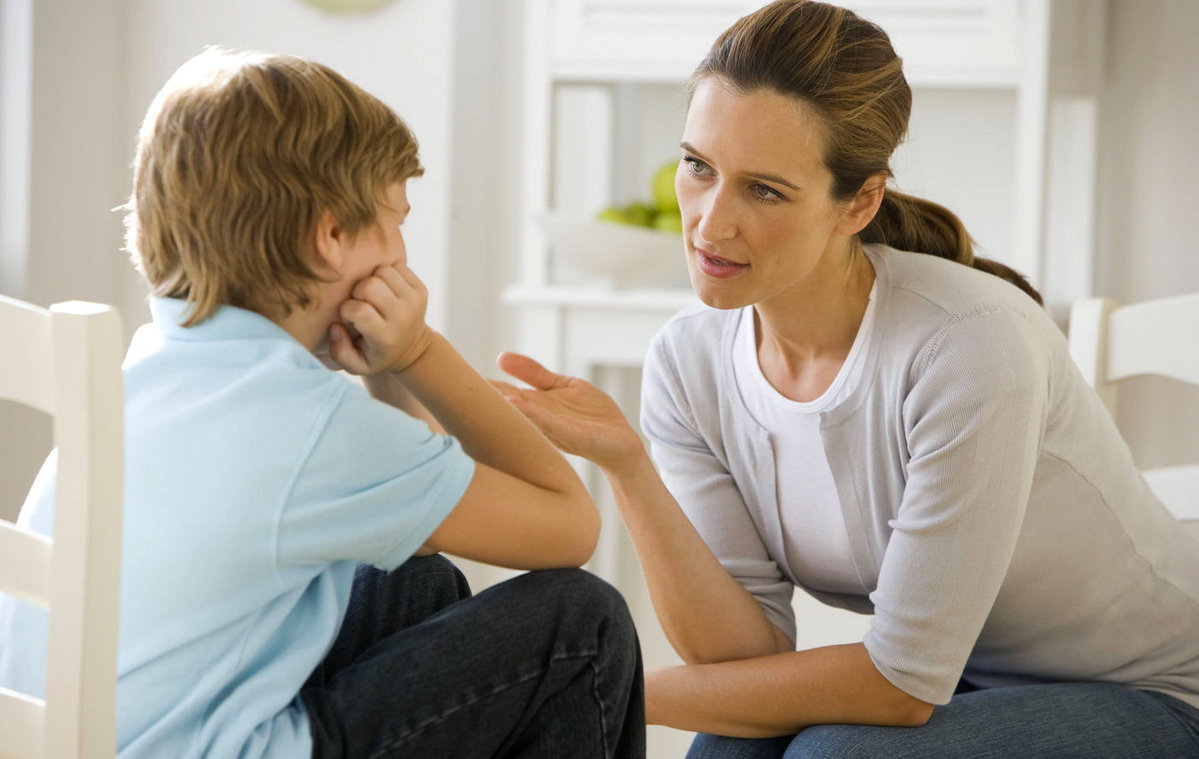 Виды 
социальных норм
Социальные отношения
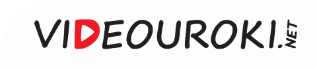 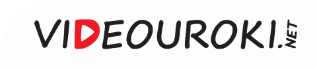 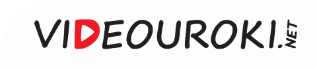 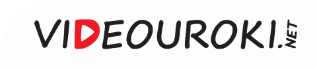 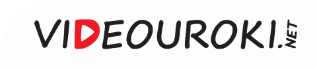 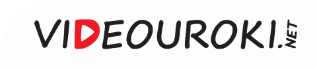 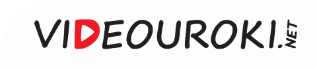 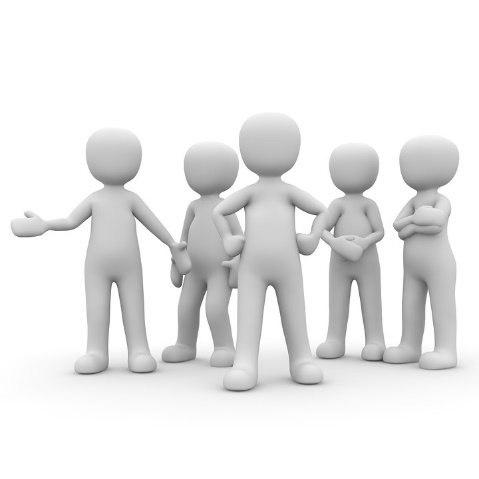 Критерии для классификации социальных норм:
Групповые привычки
по масштабу;
Вырабатываются малой группой: семьёй, дружеской компанией, производственной бригадой и т. п.
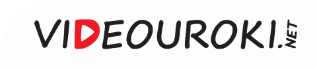 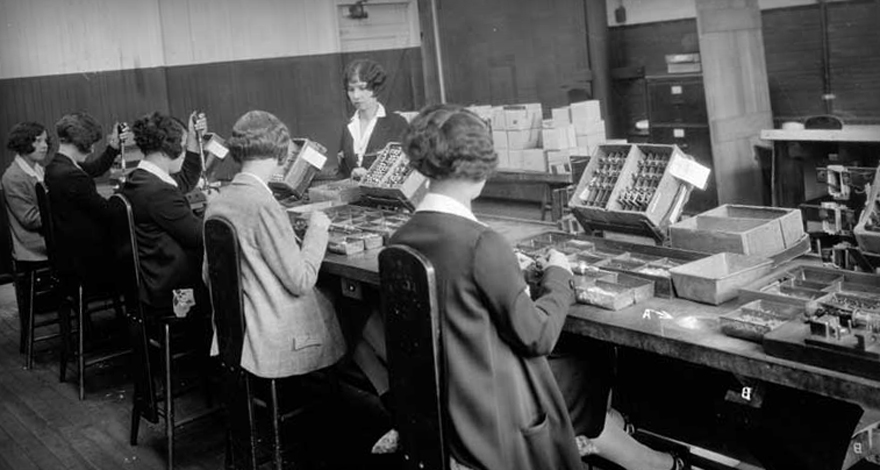 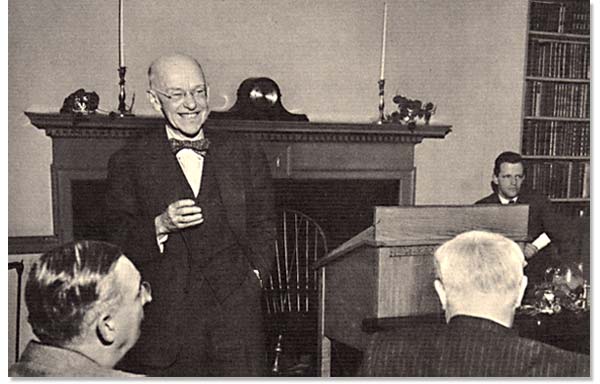 Элтон Мэйо
1880–1949 гг.
Избегай официальности в отношениях со «своими»!
Хоторнский эксперимент
Не общайся с начальством чаще, чем со «своими»!
Не говори начальству того, что может навредить «своим»!
Не делай больше, чем твои товарищи!
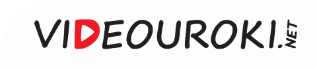 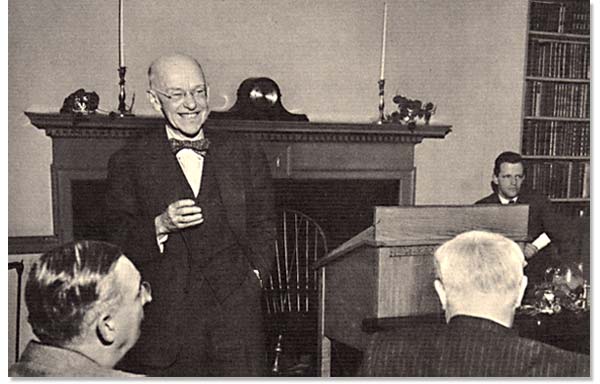 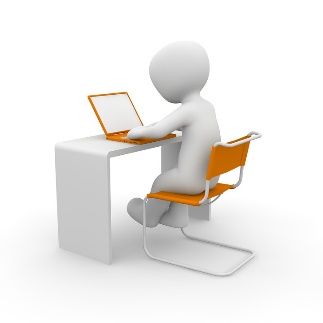 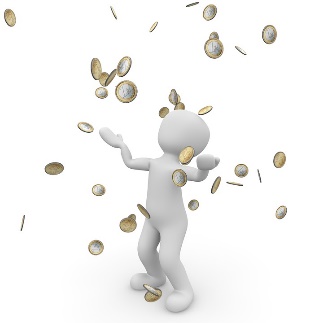 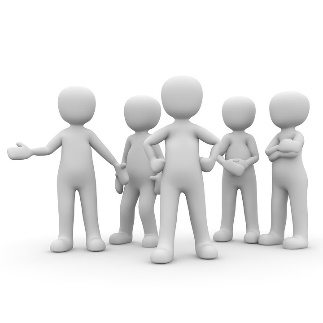 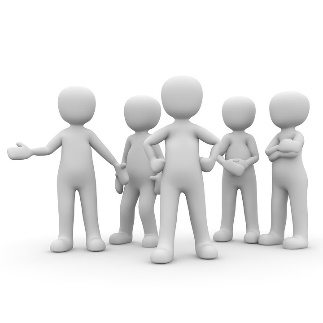 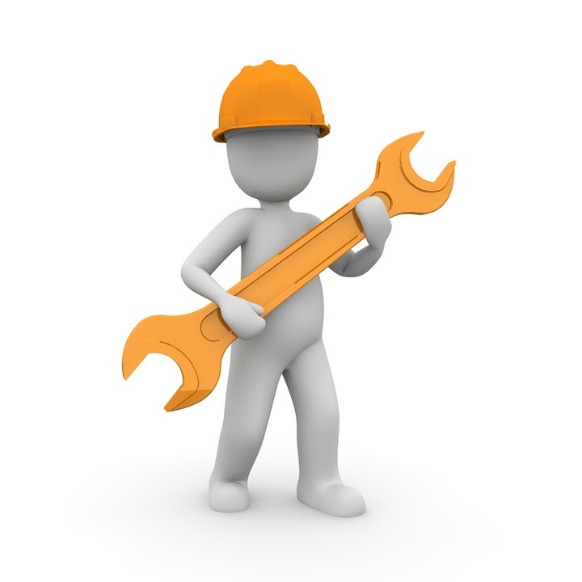 Элтон Мэйо
1880–1949 гг.
Хоторнский эксперимент
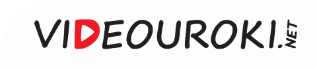 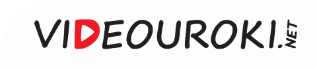 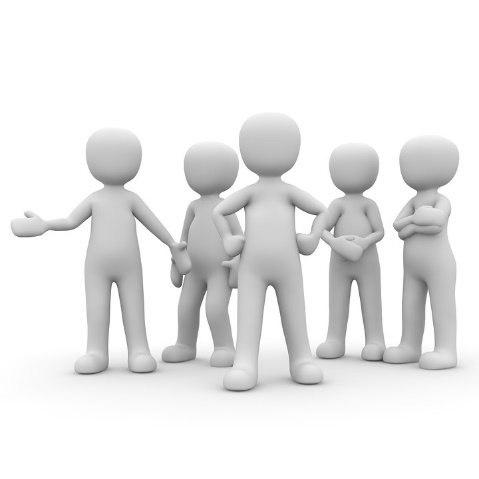 Критерии для классификации социальных норм:
Групповые привычки
по масштабу;
Вырабатываются малой группой: семьёй, дружеской компанией, производственной бригадой и т. п.
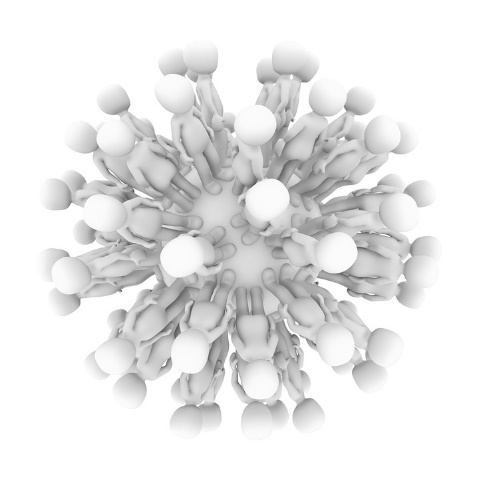 Общие правила
Действуют в больших группах или обществе в целом: обычаи, традиции, нравы, законы.
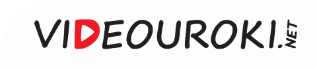 Привычка – хорошо усвоенное действие, в совершении которого человек испытывает постоянную потребность.
Критерии для классификации социальных норм:
по масштабу;
по жёсткости наказа-ния за нарушение;
Привычки
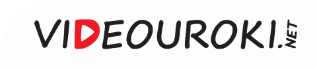 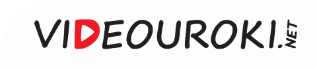 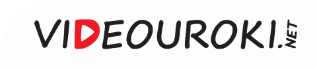 Нравы – обычаи, имеющие нравственное значение для той или иной социальной группы.
Критерии для классификации социальных норм:
по масштабу;
по жёсткости наказа-ния за нарушение;
Обычаи, традиции, нравы
Привычки
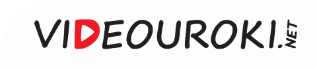 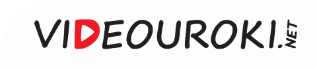 Закон – норма, установленная государством, выполнение которой поддерживается его принудительной силой.
Критерии для классификации социальных норм:
по масштабу;
по жёсткости наказа-ния за нарушение;
Законы
Обычаи, традиции, нравы
Привычки
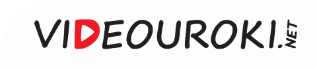 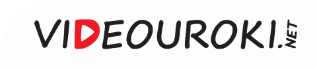 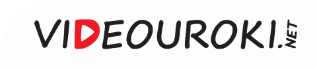 Табу – строгий запрет на совершение какого-либо действия под угрозой сверхъестественного наказания.
Критерии для классификации социальных норм:
по масштабу;
по жёсткости наказа-ния за нарушение;
Табу
Законы
Обычаи, традиции, нравы
Привычки
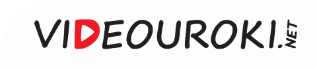 Нельзя, потому что запрещено!
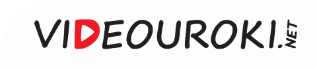 Нормы, которые сложились исторически 
и вошли в привычки
Критерии для классификации социальных норм:
Обычаи, ритуалы, традиции, обряды, деловые обыкновения.
по масштабу;
по жёсткости наказа-ния за нарушение;
по способу создания и обеспечения действия;
Нравственные нормы
Религиозные нормы
Правовые нормы
Корпоративные нормы
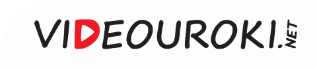 Вспомните определения терминов!
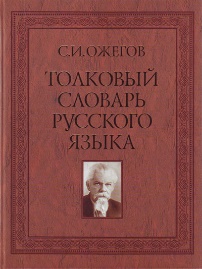 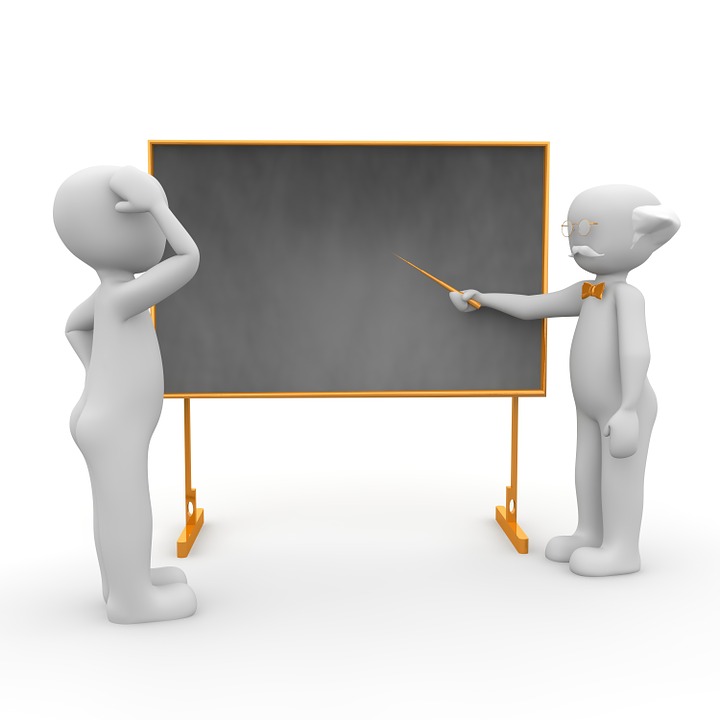 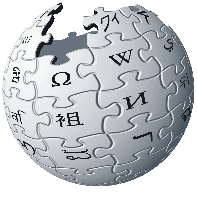 Обычай – это…
Ритуал – это…
Традиция – это...
Обряд – это…
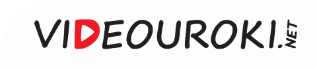 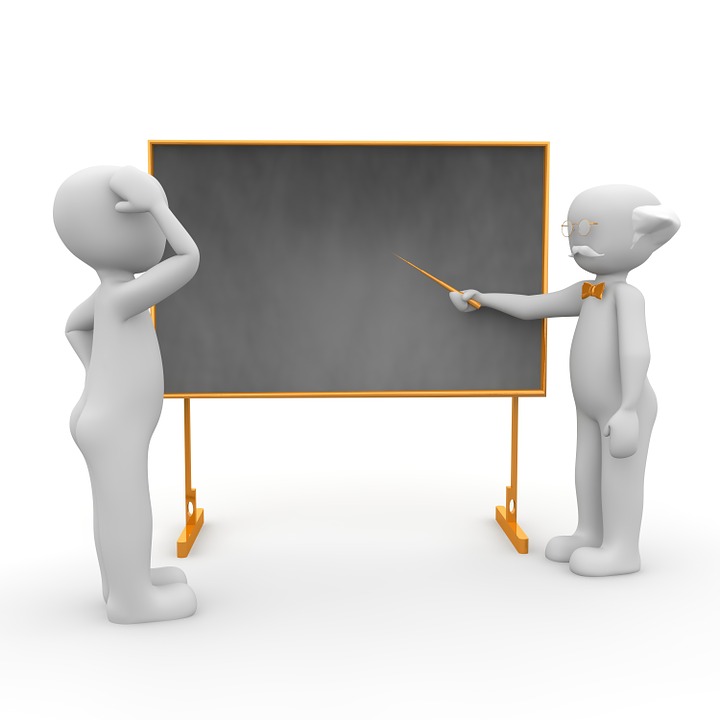 Деловые обыкновения – правила, 
которые не прописаны как 
обязательные, но считаются 
общепринятыми в какой-либо 
группе.
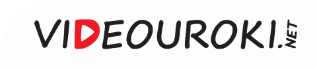 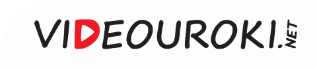 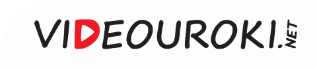 Нормы, которые сложились исторически 
и вошли в привычки
Критерии для классификации социальных норм:
Обычаи, ритуалы, традиции, обряды, деловые обыкновения.
по масштабу;
по жёсткости наказа-ния за нарушение;
по способу создания и обеспечения действия;
Нравственные нормы
Складываются стихийно, в процессе развития общества, основаны на представлениях о добре и зле. Главным регулятором является совесть.
Религиозные нормы
Правовые нормы
Корпоративные нормы
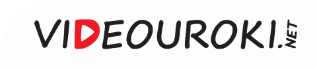 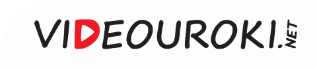 Нормы, которые сложились исторически 
и вошли в привычки
Критерии для классификации социальных норм:
Обычаи, ритуалы, традиции, обряды, деловые обыкновения.
по масштабу;
по жёсткости наказа-ния за нарушение;
по способу создания и обеспечения действия;
Нравственные нормы
Складываются стихийно, в процессе развития общества, основаны на представлениях о добре и зле. Главным регулятором является совесть.
Религиозные нормы
Существуют в сознании верующих, могут быть закреплены в религиозных книгах.
Правовые нормы
Корпоративные нормы
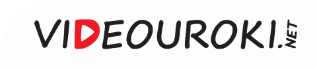 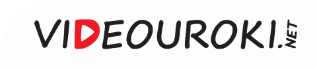 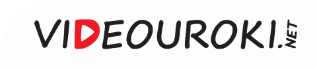 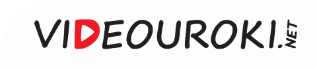 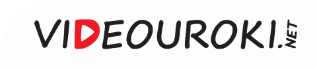 Коронация Елизаветы II, 1952 г.
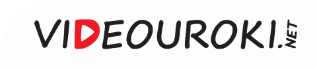 Нормы, которые сложились исторически 
и вошли в привычки
Критерии для классификации социальных норм:
Обычаи, ритуалы, традиции, обряды, деловые обыкновения.
по масштабу;
по жёсткости наказа-ния за нарушение;
по способу создания и обеспечения действия;
Нравственные нормы
Складываются стихийно, в процессе развития общества, основаны на представлениях о добре и зле. Главным регулятором является совесть.
Религиозные нормы
Существуют в сознании верующих, могут быть закреплены в религиозных книгах.
Правовые нормы
Принимаются (или санкционируются) и охраняются государством.
Корпоративные нормы
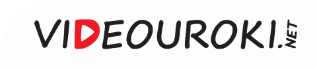 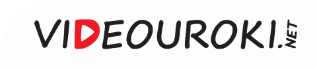 Джентльмены в клубе
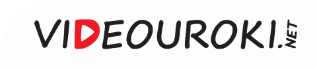 ХХ съезд КПСС, 1956 г.
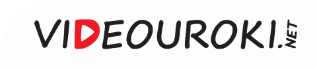 Нормы, которые сложились исторически 
и вошли в привычки
Критерии для классификации социальных норм:
Обычаи, ритуалы, традиции, обряды, деловые обыкновения.
по масштабу;
по жёсткости наказа-ния за нарушение;
по способу создания и обеспечения действия;
Нравственные нормы
Складываются стихийно, в процессе развития общества, основаны на представлениях о добре и зле. Главным регулятором является совесть.
Религиозные нормы
Существуют в сознании верующих, могут быть закреплены в религиозных книгах.
Правовые нормы
Принимаются (или санкционируются) и охраняются государством.
Корпоративные нормы
Действуют в организованных сообществах.
Принимаются в установленном порядке и имеют письменную форму.
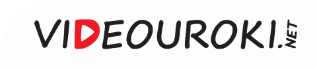 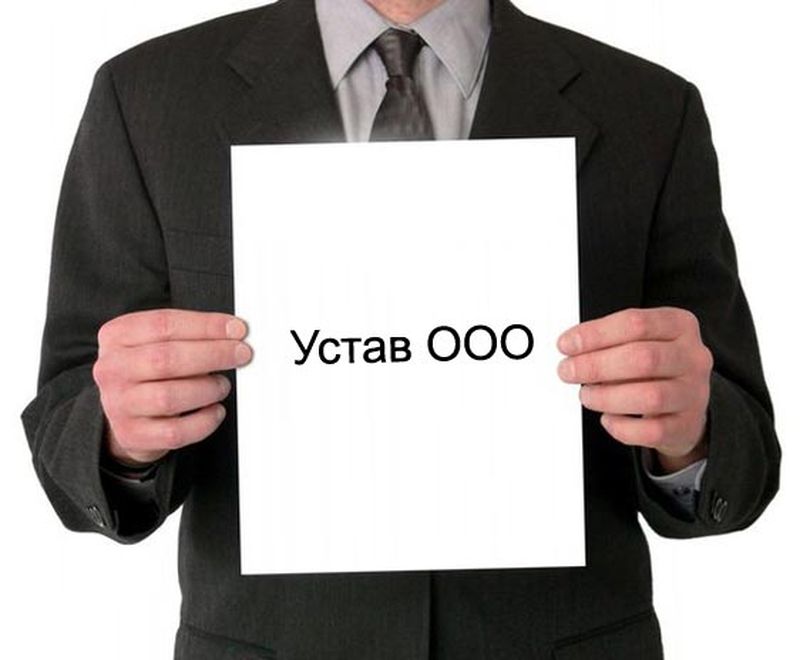 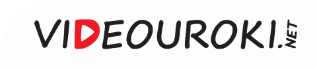 Критерии для классификации социальных норм:
Экологические
Экономические
по масштабу;
по жёсткости наказа-ния за нарушение;
по способу создания и обеспечения действия;
по содержанию.
Семейные
Политические
Социальные нормы
И другие
Организационные
Нормы культуры
Эстетические
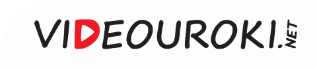 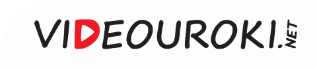 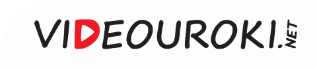 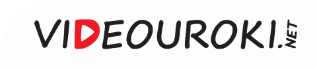 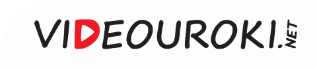 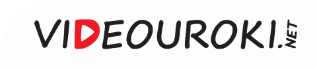 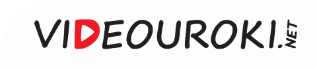 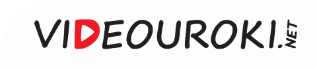 По масштабу:
групповые; общие.
По жёсткости наказания за нарушение:
привычки; обычаи, традиции, нравы; законы; табу.
Виды 
социальных норм
По способу создания и обеспечения действия:
нормы, которые сложились исторически и вошли в привычки; нравственные; религиозные; правовые; корпоративные.
По содержанию:
политические; экономические; семейные; экологические; нормы культуры и другие.
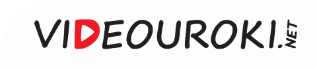 [Speaker Notes: Итоги. Идея такая: слева пишем основные темы, подсвечиваем текущую. Справа, последовательно через анимацию, раскрываем подробности каждого пункта.]